LA STRATEGIA DI MARCA DEL DISTRIBUTORE
Per i dettaglianti, IL BRANDING

E’ anche una componente critica della loro strategia complessiva di retail marketing
GLI SHOPPER
Frequentano gli store che sono in linea con le loro aspettativa e che corrispondono ai loro criteri di valutazione.
Un’immagine positiva e rilevante del punto vendita consente al retailer di fidelizzare i clienti e di sviluppare la fedeltà e il coinvolgimento nei confronti della propria proposta di valore.
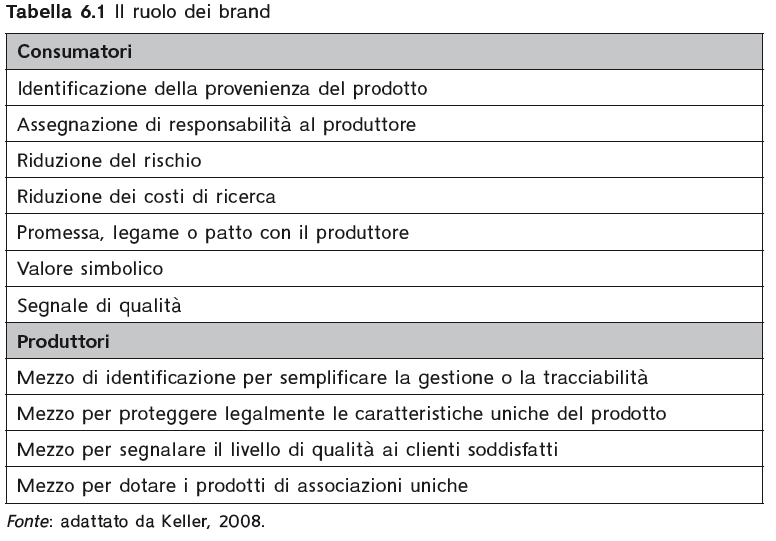 KELLER, 2008
Uno dei principali autori di riferimento sul tema del branding che ha sviluppato un modello chiamato 

CUSTOMER-BASED BRAND EQUITY (CBBE)
Effetto differenziale che la conoscenza della marca (BRAND KNOWLEDGE) esercita sulla risposta del consumatore alle azioni di marketing della marca stessa.

Si basa sul principio di costruzione del brand attraverso una serie di passi o fasi (sei) dalla base della piramide fino all’apice
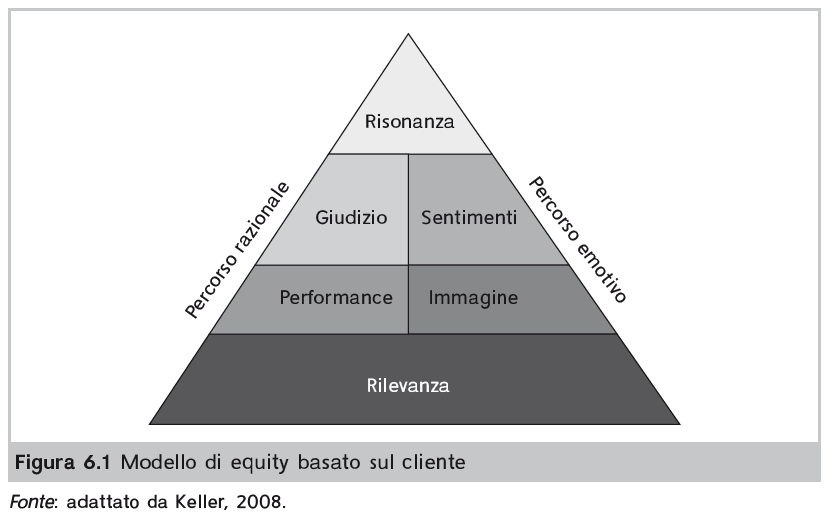 PIRAMIDE

Il termine RILEVANZA si riferisce ad aspetti del brand che sono evidenti e riconoscibili per il consumatore; aspetti che fanno si che il consumatore includa la marca nell’insieme delle caratteristiche che prenda in considerazione quando valuta le alternative nelle prime fasi del processo d’acquisto di un prodotto.
Il livello successivo della piramide copre la questione della performance e si riferisce alla capacità del prodotto/servizio di soddisfare le esigenze funzionali e le richieste del consumatore.
Questo aspetto riguarda le caratteristiche del prodotto come la qualità, la durata, il servizio al cliente, il prezzo e così via.
La terza fase del processo ci porta a due elementi: quello cognitivo, il giudizio, e, quello affettivo, i sentimenti.

Il concetto di RISONANZA rappresenta, infine, il livello più forte di coinvolgimento dell’individuo nei confronti di un particolare brand
Questa fase porta il rapporto tra il consumatore e il brand a un nuovo livello, in cui idealmente è la persona stessa a promuovere la marca. 

In tal caso, è molto probabile che il consumatore abbia una fedeltà molto forte verso il brand, e pertanto continuerà a comprare quel brand.
LA COSTRUZIONE DEL BRAND
KELLER, 2008

Identifica 4 fasi nel processo di gestione del brand
DIMENSIONE DELLA BRAND EQUITY
1. BRAND AWARENESS

Questo aspetto è la base per lo sviluppo di un brand forte. Senza alti livelli di brand awareness, risulterebbe molto complesso costruire una brand positioning nella mente degli shopper.

Pertanto, i brand che generano alti livelli di awareness determinano una maggior propensione all’acquisto nel caso in cui l’acquirente si ritrovi di fronte a una vasta gamma di marche con cui non ha molta familiarità
2. BRAND LOYALTY

Un’equity forte ruota intorno ai concetti di fedeltà e coinvolgimento del consumatore verso quel brand. 
In generale risulta più conveniente per l’impresa fidelizzare i clienti attuali rispetto a cercare di conquistarne di nuovi, poiché i clienti fedeli hanno meno probabilità di spostare la propria preferenza verso un altro brand
3. QUALITA’ PERCEPITA

Si riferisce alla percezione che il cliente ha della qualità complessiva di un brand rispetto ad altri che vengono valutati nella fase della decisione d’acquisto. Tale variabile considera aspetti quali, le prestazioni, l’affidabilità, lo stile, il design ecc.
4. ALTRI ASSET DEL BRAND

Per quanto riguarda la questione di come sfruttare il brand e far leva sui suoi punti di forza, una soluzione potrebbe essere un esercizio di CO-BRANDING.

Si tratta di due brand con valori simili che diventano partner in una o più strategie di marketing, come promozioni congiunte o la creazione di un nuovo prodotto.
BRAND PERSONALITY
Nello sviluppo del brand, 
È importante considerarlo come se fosse un individuo.

AAKER E FOURNIER, 1995 …  definiscono la brand personality, come 

«L’insieme dei significati costruiti da un osservatore per descrivere le caratteristiche interiori di un’altra persona»
NEL CONTESTO DELLA VENDITA AL DETTAGLIO

L’immagine del negozio si riferisce alla combinazione di fattori che formano la percezione da parte degli shopper di un particolare negozio.
E’ facile supporre che personalità e immagine del negozio siano lo stesso fenomeno.
DAS, DATTA e GUIN, 2012, pag. 98-99

Fanno una distinzione tra le due e suggeriscono che la personalità dello store si riferisce alla «percezione del consumatore dei tratti di personalità umana attribuiti a un brand al dettaglio»
GEUENS, WEIJTERS e WULF, 2009
Hanno sviluppato una scala di personalità basata su cinque fattori:
WILLEMS ET AL., 2011

Hanno esaminato il settore della moda e hanno sviluppato una scala specifica che comprende le seguenti dimensioni: